Welcome Back!
A New Way of Doing Things
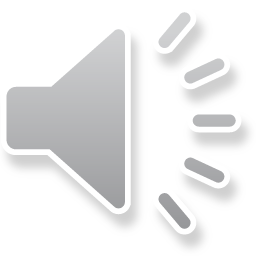 Morning Meetings go Digital
I wish we could all be together, but….
We need to adapt to a new reality and a new way of doing things
New and Different are GOOD!
New Format- You’ll watch this meeting after the playing of National Anthem
We will have jokes of the day, submitted to your teacher, given to me, and read during meeting.
We will acknowledge accomplishments and good deeds and have Friday draws.
We will discuss important topics within our class and keep journals to share with everyone.
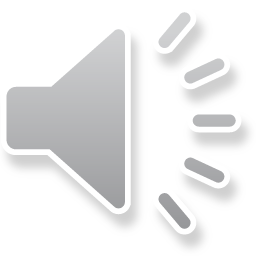 Mindset is Important!

What is Mindset?

The First of the ABC’s of Mindset is……

ATTITUDE

Your attitude and how you look at things determines your success or failure.

If you think you can, you will, eventually.

If you think you can’t, you are right and you never will be able to do it.
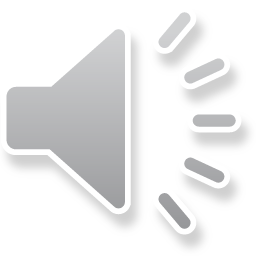 What can you do?

Think about all the things you can do (even if you aren’t really good at it yet).

In your journal that your teacher has given to you, on the first page, right in the middle of the page, print “I CAN”

Then surrounding that statement, print, or draw, all the things you can do. I know some of you will need 2 pages to list everything and that’s great, use the second page.
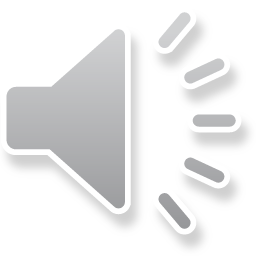 Have this ‘I Can’ page completed and ready to share on Friday.

The next slide is a picture of my ‘I Can’ page.

Have a Great Day Kids! It Sure is GREAT to have You BACK!!
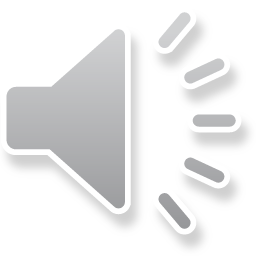 Quilt

Bake all kinds of desserts and cookies

Cook

Skate

Rollerblade

Play many card games

Play Basketball

Play Volleyball
Horseback ride

Play Hockey

Paint

Do simple carpentry

Tie a cherry stem with my tongue

Do a few magic tricks

Sing and dance

Grow Veggies and flowers
I Can
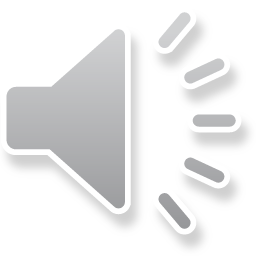